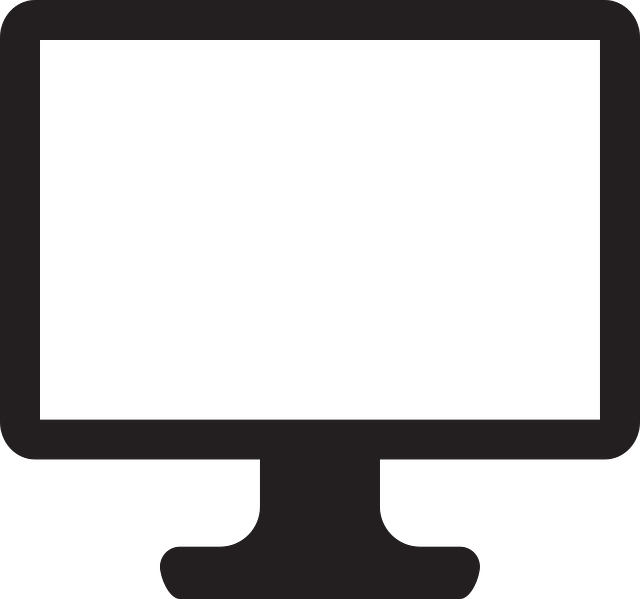 Pinterest
Julie Wachowski
Literacy Coordinator
Also Known as: Social Media CAN be fun!
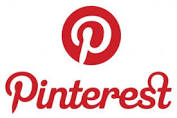 Crowd Source Your Visual Hobbies
also known as:
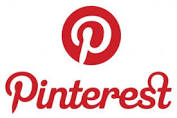 “Time flies!”
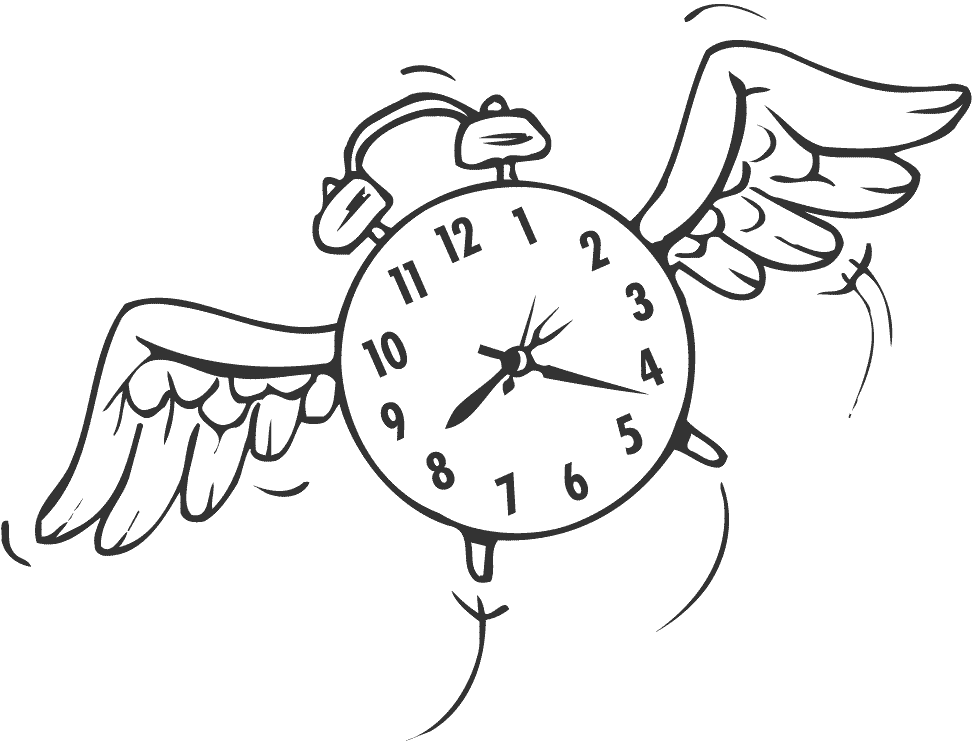 [Speaker Notes: Remember there’s another form of online learning: the Crowd Source Model. Now, we’re going to take a look at Pintrest, which is a social media platform, that is also a place that has evolved into a learning environment.  I have this cartoon here because, I find Pintrest to be a dangerous time suck. But if you stay focused you can find some great stuff.]
What Can You Do With It?
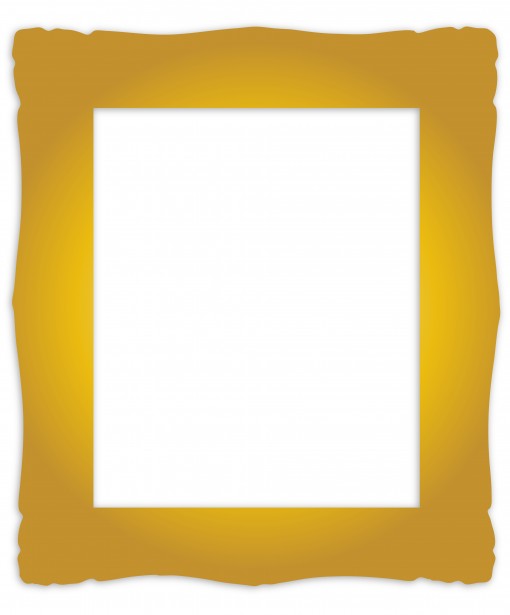 See anything you 
can picture
What Can You Do With It?
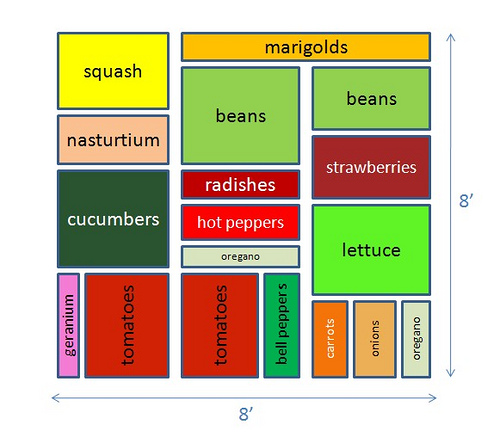 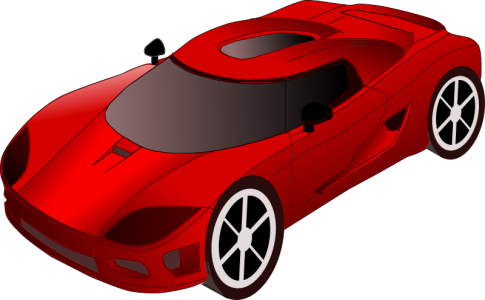 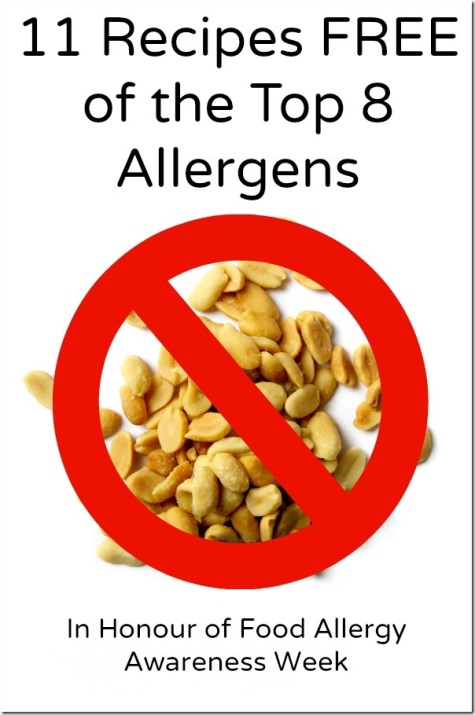 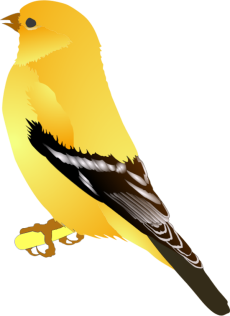 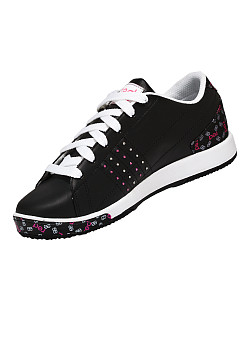 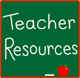 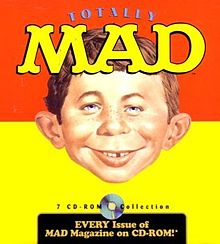 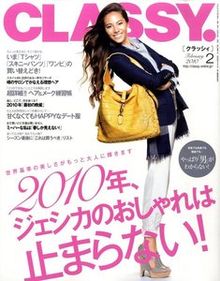 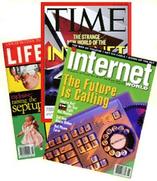 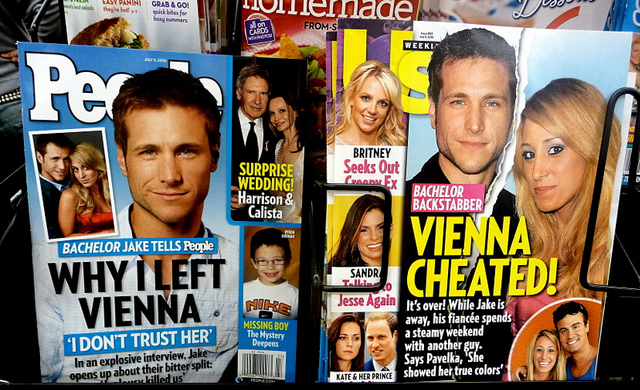 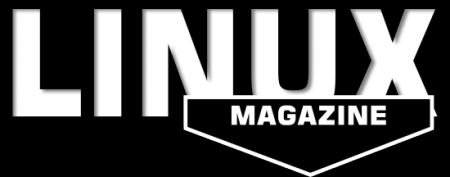 Create the magazine that’s perfect for you.
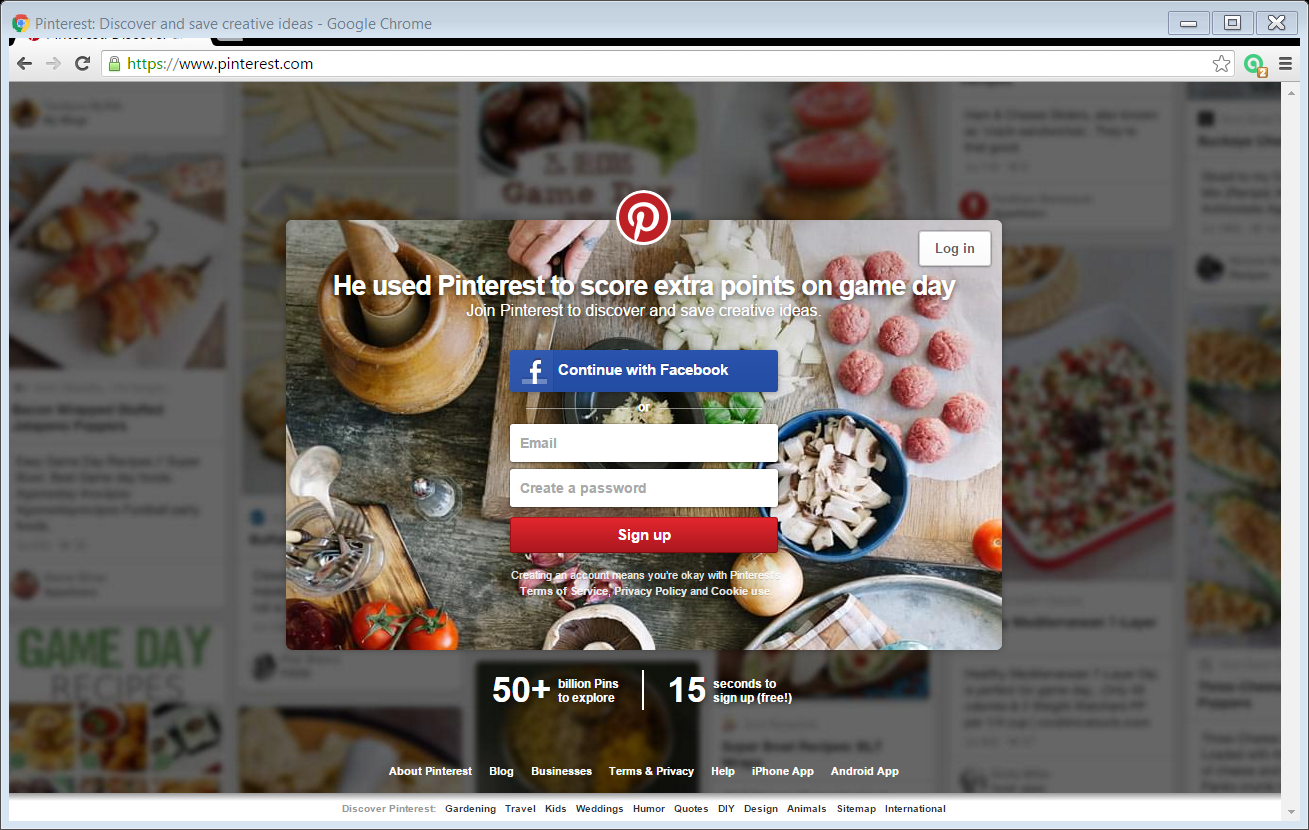 [Speaker Notes: Here’s a screenshot of the basic landing page. Pintrest is a free website that launched in 2010. The developer called it a “catalogue of ideas”; other people have described it as a “photo sharing” network. I think it’s like a visual catalog to the web. People save photos and links, using a “pin”. You may have seen the P icon for pinning on tool bars?]
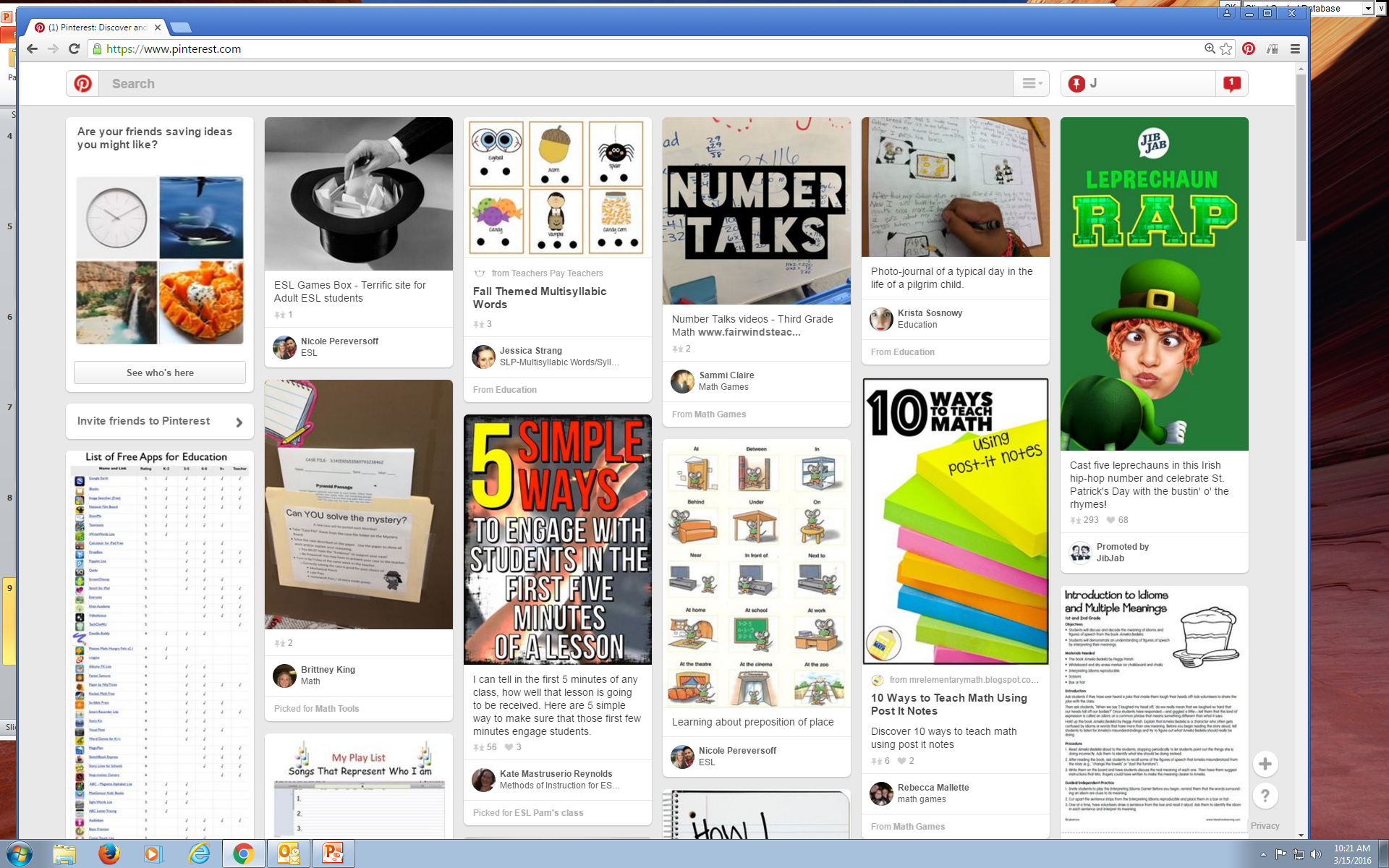 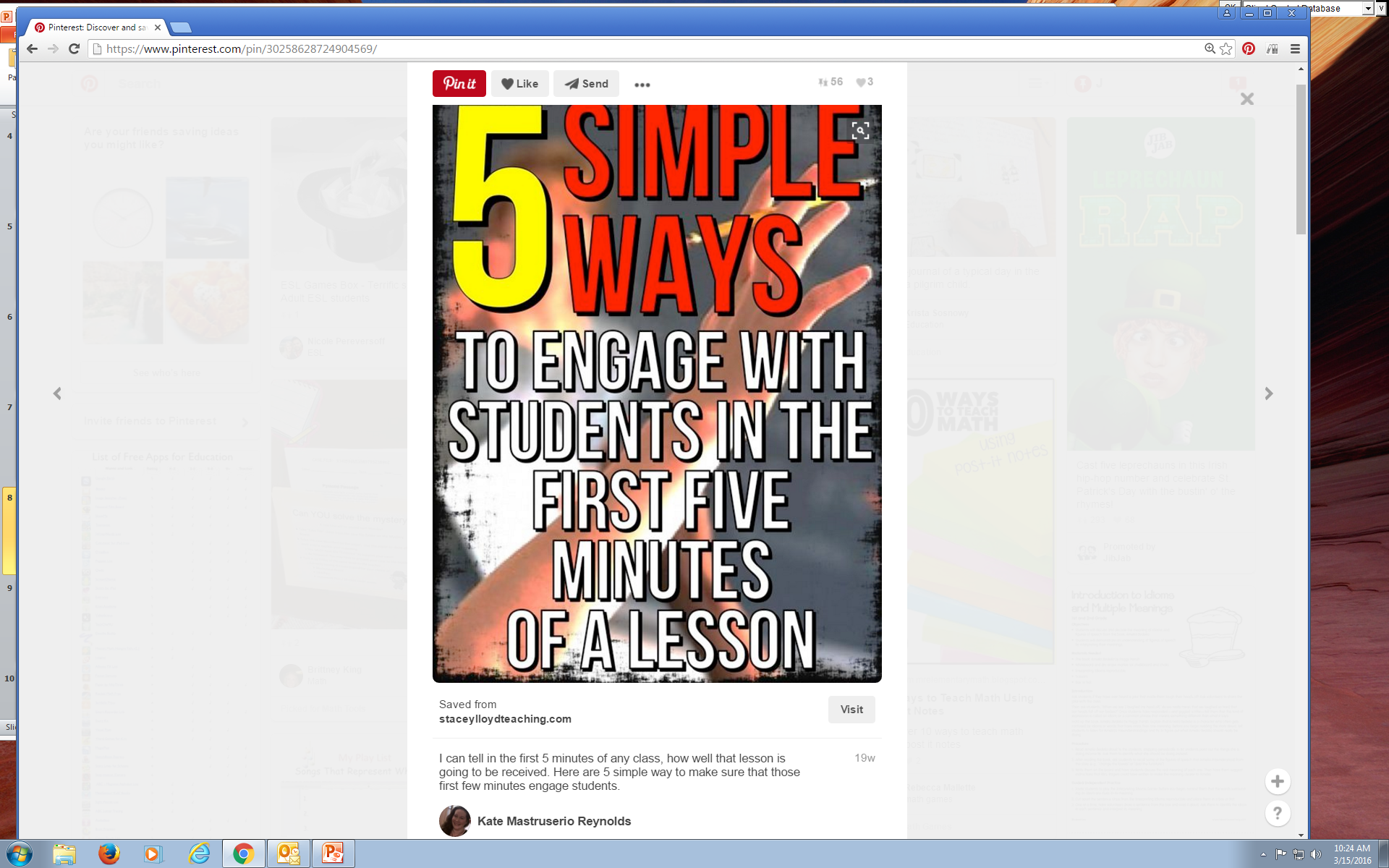 My search terms
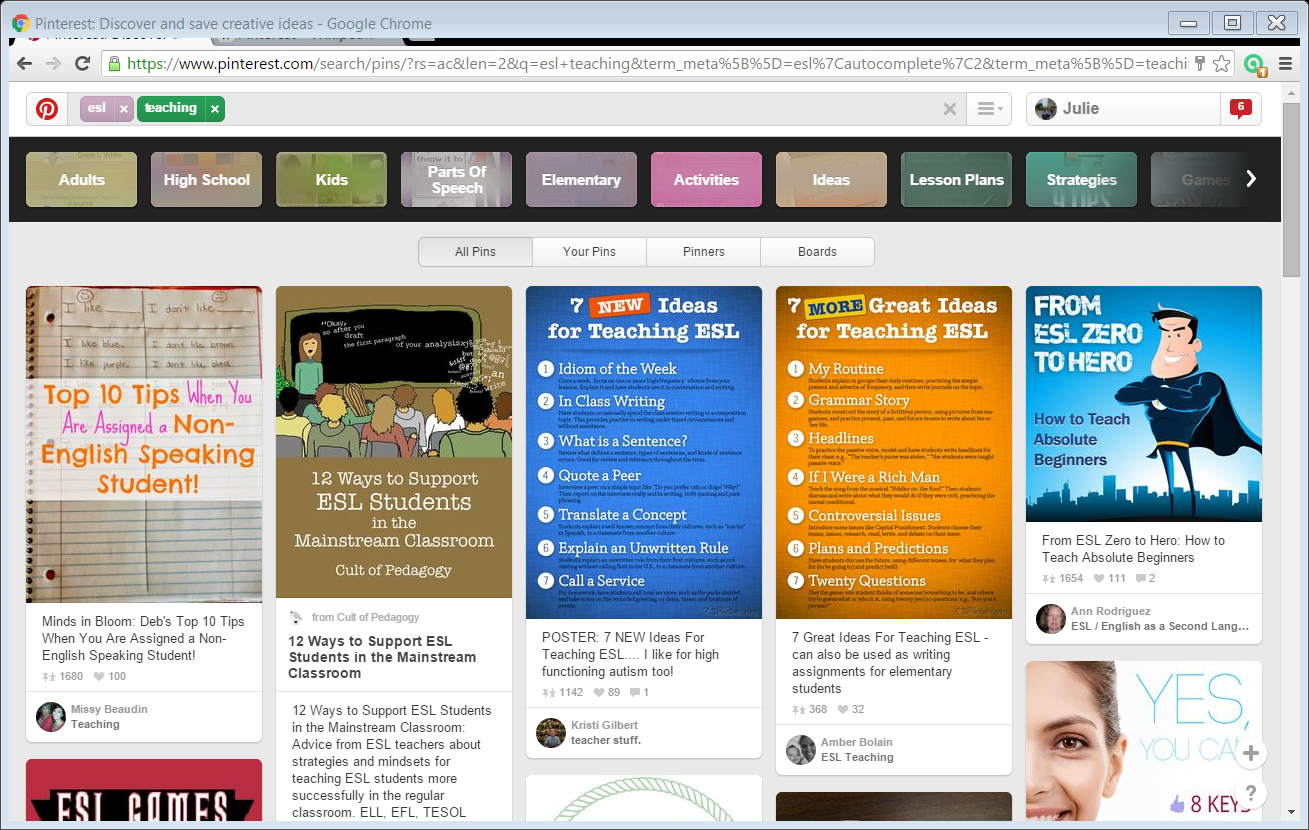 Suggested/
Search Terms
[Speaker Notes: OK—Here I’m logged in—you can see my name up there? And I have done a subject search for two topics: ESL and teaching and the boxes below are pins other people have added related to these topics.]
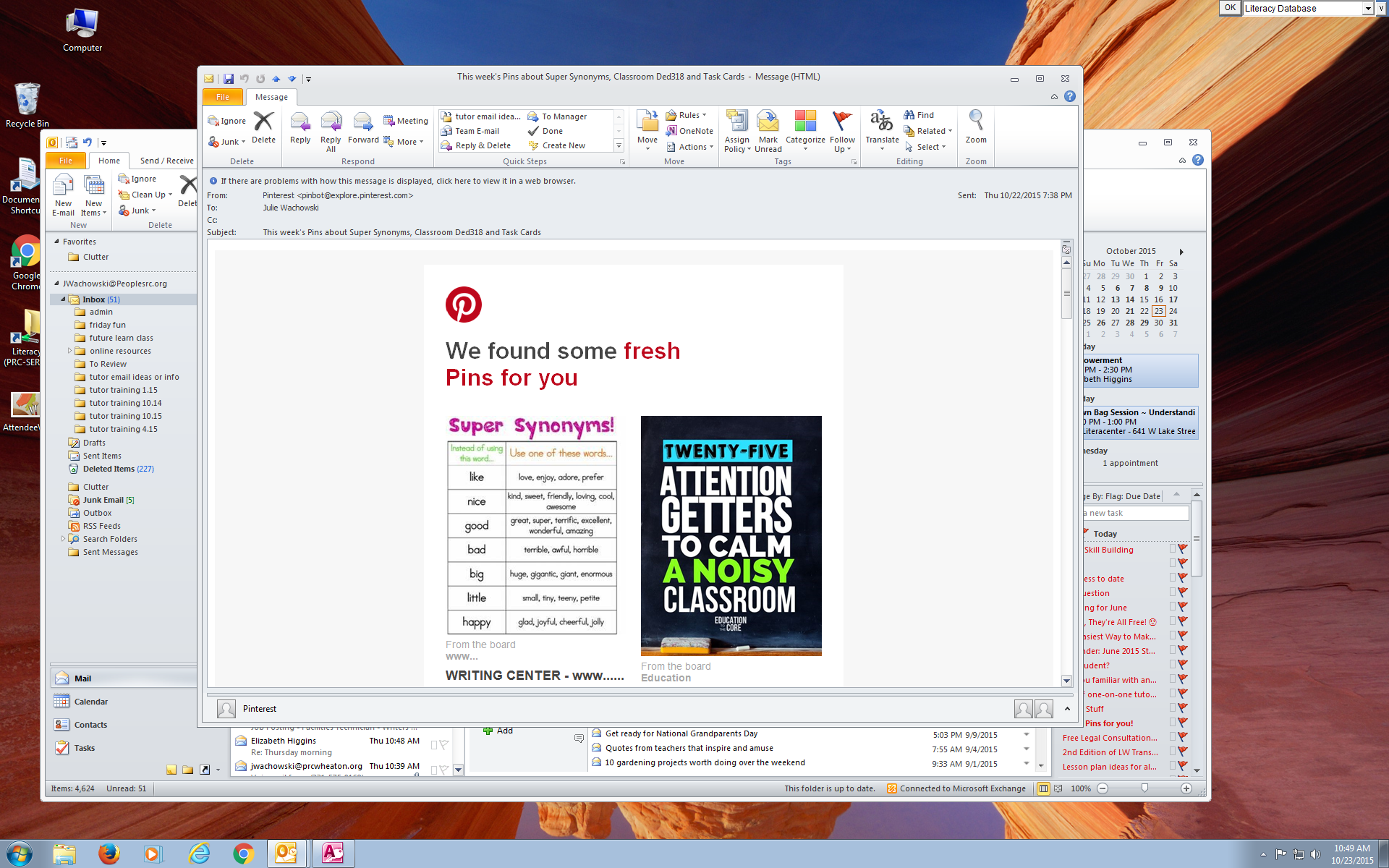 [Speaker Notes: I log into Pintrest with my email, so I also get emails every day or two related to things I’ve search. This is great for inspiration! But beware the time suck!]